サマースクール発表会
新井　瑞月
東京大学大学院　修士1年
自己紹介
所属：千葉大・物理 → 東大・地惑
研究分野：宇宙線
研究内容：超新星残骸の衝撃波近傍での磁場増幅




卒研でCANS+を使用
ただし中身についてはほぼ理解してなかった、、
→MHDシミュレーションの仕組みを知りたい！
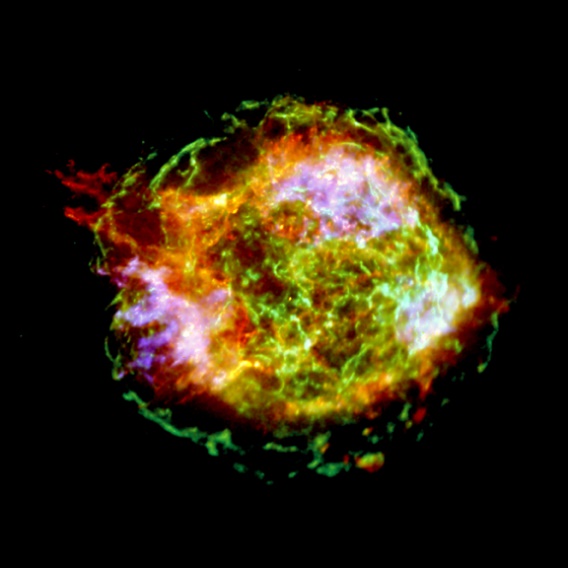 NASA/CXC/GSFC/U.Hwang et al.
[Speaker Notes: 超新星残骸カシオペアAのチャンドラ衛星によるX線イメージ
赤=1.78-2.0keVケイ素輝線,緑=4.2-6.4keV連続成分（熱制動放射）,青6.52-6.96keV鉄輝線]
取り組んだこと
１次元MHDシミュレーションコードの作成
・HLL近似リーマン解法
・1次精度風上法、MUSCL法(MC,MM)
・Euler法、SSP Runge-Kutta法

１次元衝撃波管問題でコードのテスト
初期条件
１次元衝撃波管問題
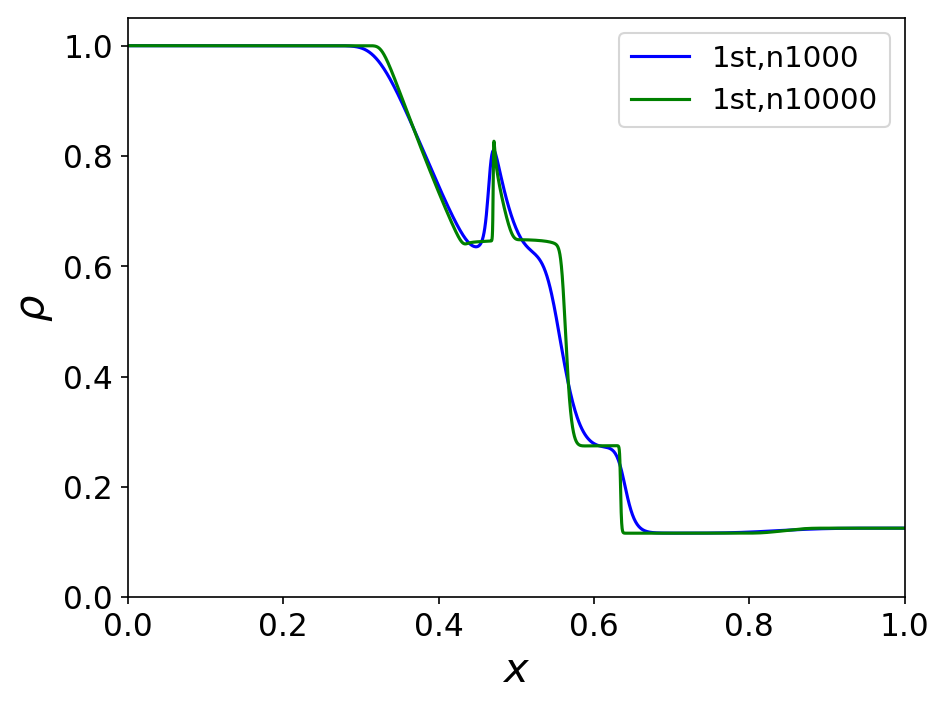 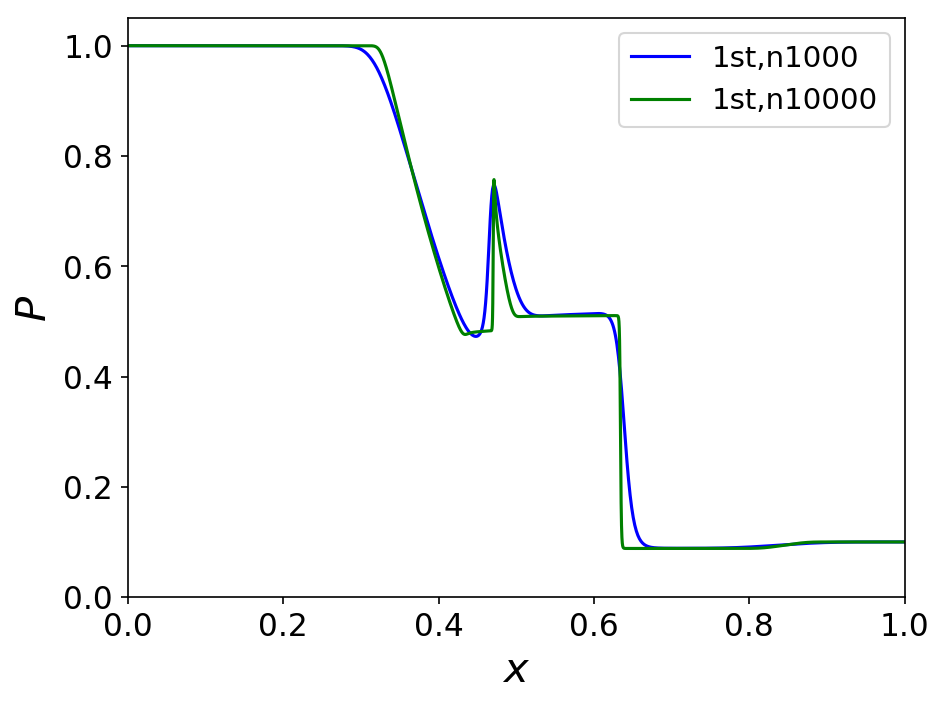 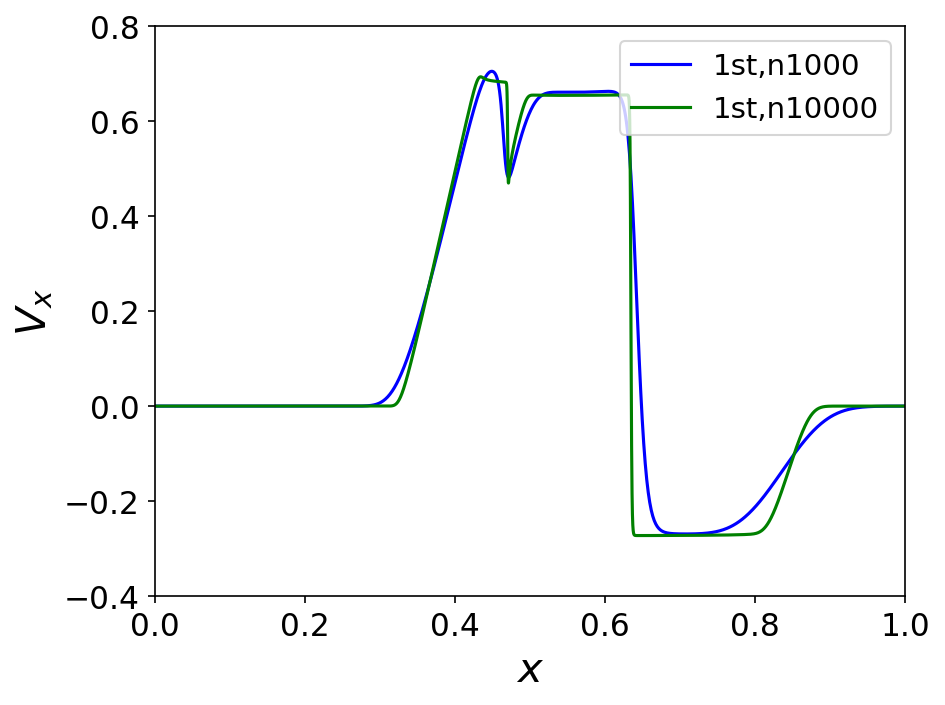 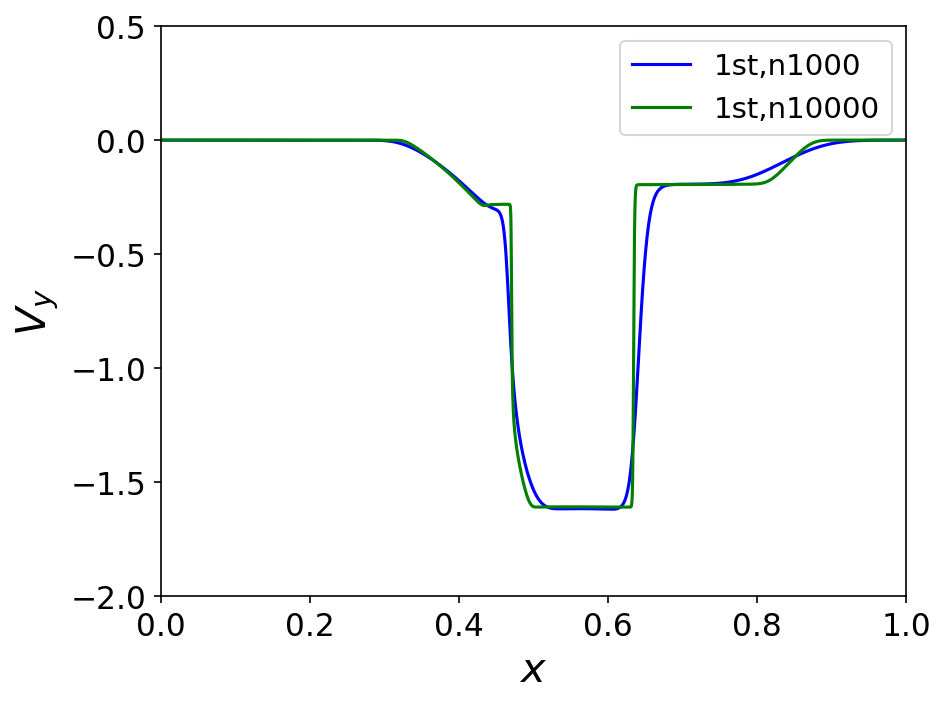 高次精度化
MUSCL法(MC limiter)
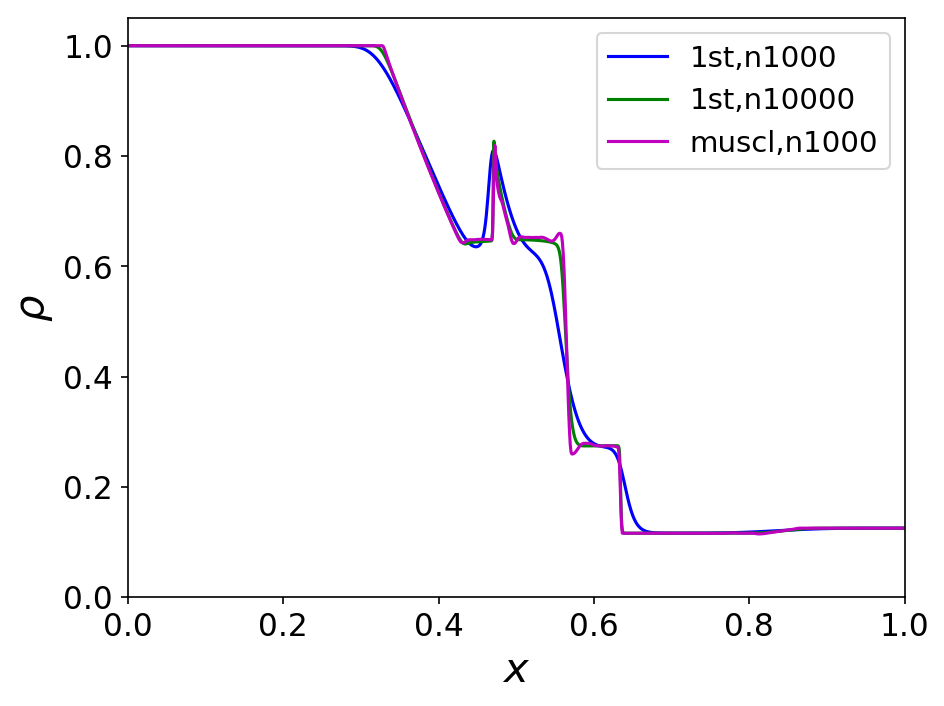 数値振動が増幅してしまった
MM limiter
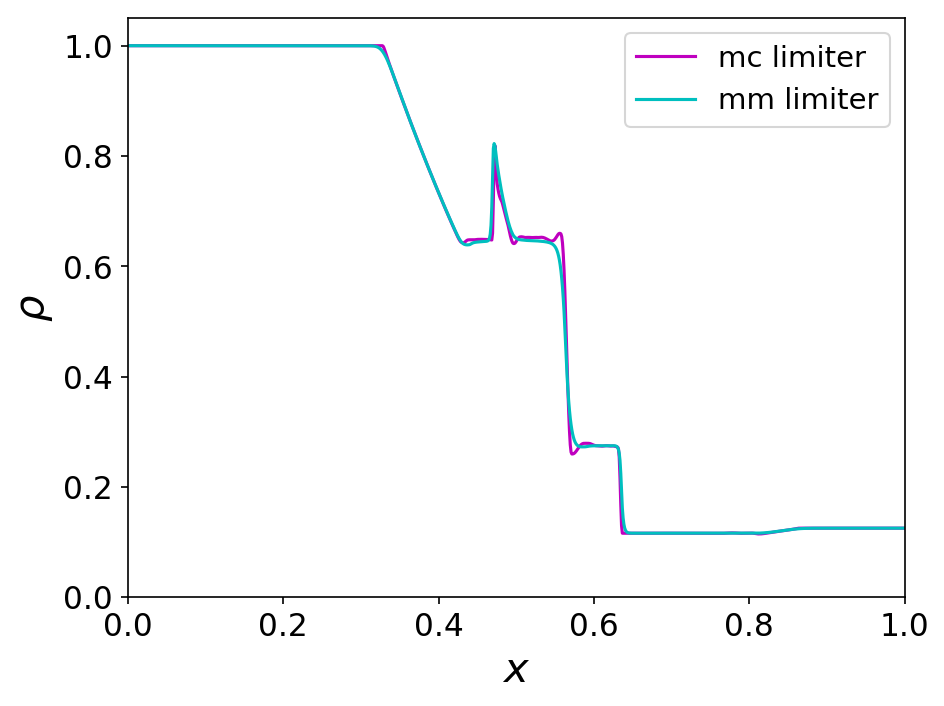 数値振動の増幅は無くなったが、オーバーシュート、アンダーシュートは生じている
基本変数ではなく保存変数で空間補完を行なっていたことが原因？
→コードを直してシミュレーションを行おうと思ったが　
　間に合わなかった


５日間ありがとうございました
SSP Runge-Kutta法+MUSCL法(CM limiter)
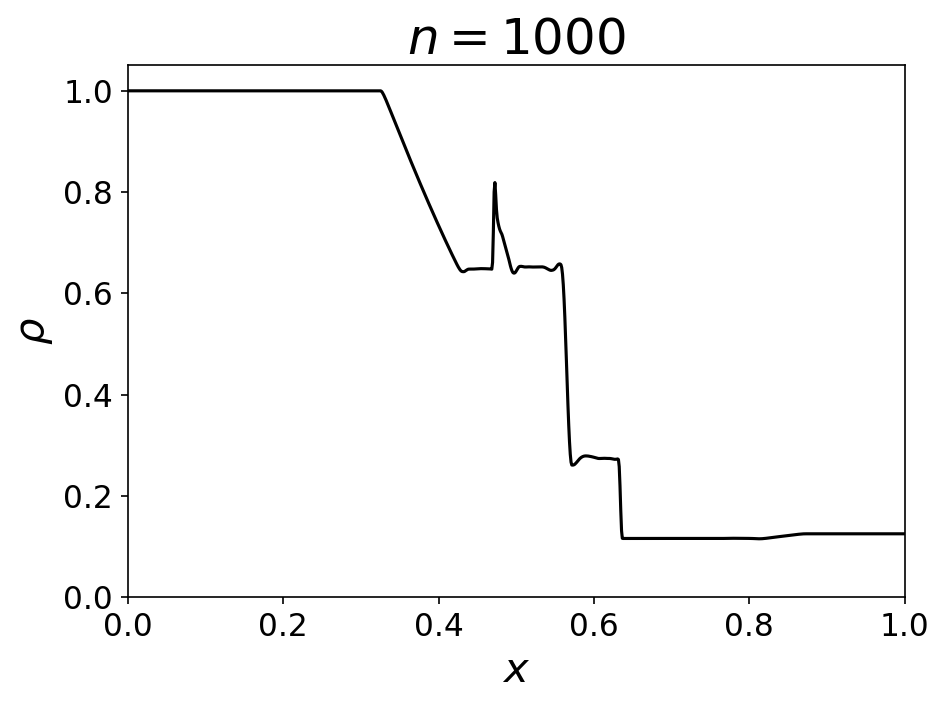